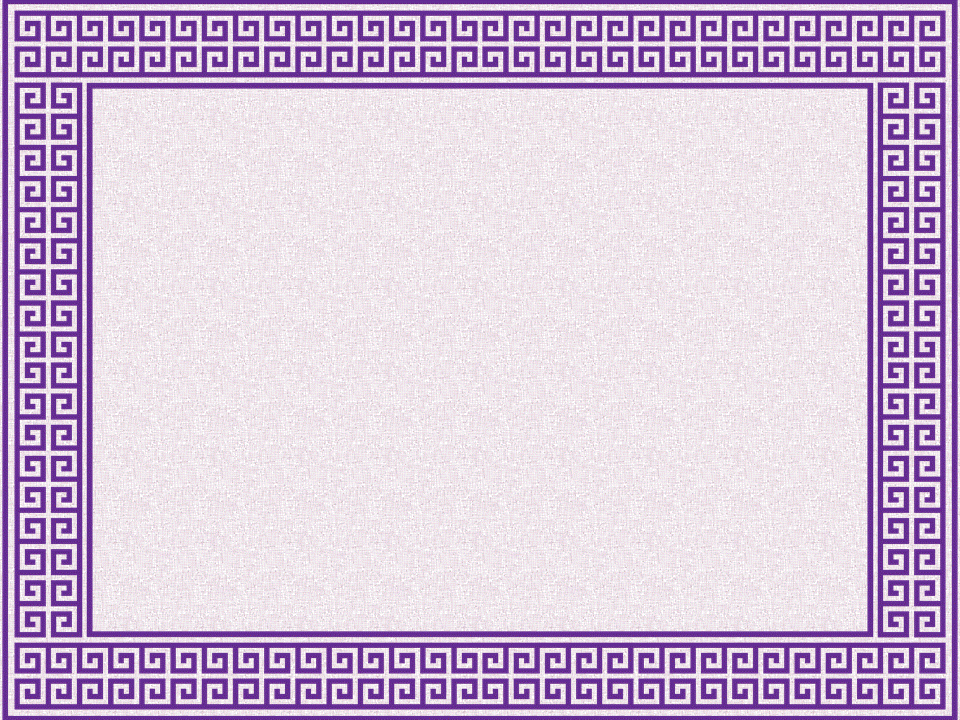 Как выполнять задание 21 из ЕГЭ-2019 по русскому языку
09.02.2019

г.о. Королёв
МБОУ «Гимназия № 3»
Учитель русского языка и литературы 
Голдобина Любовь Петровна
В 2018 году в ЕГЭ-2019 по русскому языку добавлено новое задание (21), ориентированное на проверку умения экзаменуемых выполнять пунктуационный анализ небольшого текста. За верное выполнение задания экзаменуемый получает 1 балл.
В вариантах единого государственного экзамена для работы будут предложены тексты, пунктуационный анализ которых предполагает поиск конструкций 
с запятой, двоеточием и тире. 
Количество верных ответов в задании ограничивается только количеством предложений, которых в тексте будет не более 9.
Следует обратить внимание на то, что содержание этого задания определяется кодификатором элементов содержания и требований к уровню подготовки для проведения единого государственного экзамена по русскому языку – одним из документов, определяющих структуру и содержание КИМ ЕГЭ 
7 Пунктуация
7.1 Знаки препинания между подлежащим и сказуемым
7.2 Знаки препинания в простом осложненном предложении
7.3 Знаки препинания при обособленных определениях
7.4 Знаки препинания при обособленных обстоятельствах
7.5 Знаки препинания при сравнительных оборотах
7.6 Знаки препинания при уточняющих членах предложения
7.7 Знаки препинания при обособленных членах предложения (обобщение)
7.8 Знаки препинания в предложениях со словами и конструкциями, грамматически не связанными с членами предложения
7.9 Знаки препинания в осложненном предложении (обобщение)
7.10 Знаки препинания при прямой речи, цитировании
7.11 Знаки препинания в сложносочиненном предложении
7.12 Знаки препинания в сложноподчиненном предложении
7.13 Знаки препинания в сложном предложении с разными видами связи
7.14 Знаки препинания в бессоюзном сложном предложении
7.15 Знаки препинания в сложном предложении с союзной и бессоюзной связью
7.16 Тире в простом и сложном предложениях
7.17 Двоеточие в простом и сложном предложениях
7.18 Пунктуация в простом и сложном предложениях
Следовательно, темы, которые необходимо знать, чтобы решить это задание, следующие:
знаки препинания между подлежащим и сказуемым;
знаки препинания при сравнительных оборотах;
знаки препинания при уточняющих членах предложения;
знаки препинания в предложениях со словами и конструкциями, грамматически не связанными с членами предложения;
знаки препинания при прямой речи, цитировании;
знаки препинания в бессоюзном сложном предложении;
знаки препинания  в сложносочинённом, сложноподчинённом предложения, в предложениях с разными видами связи.
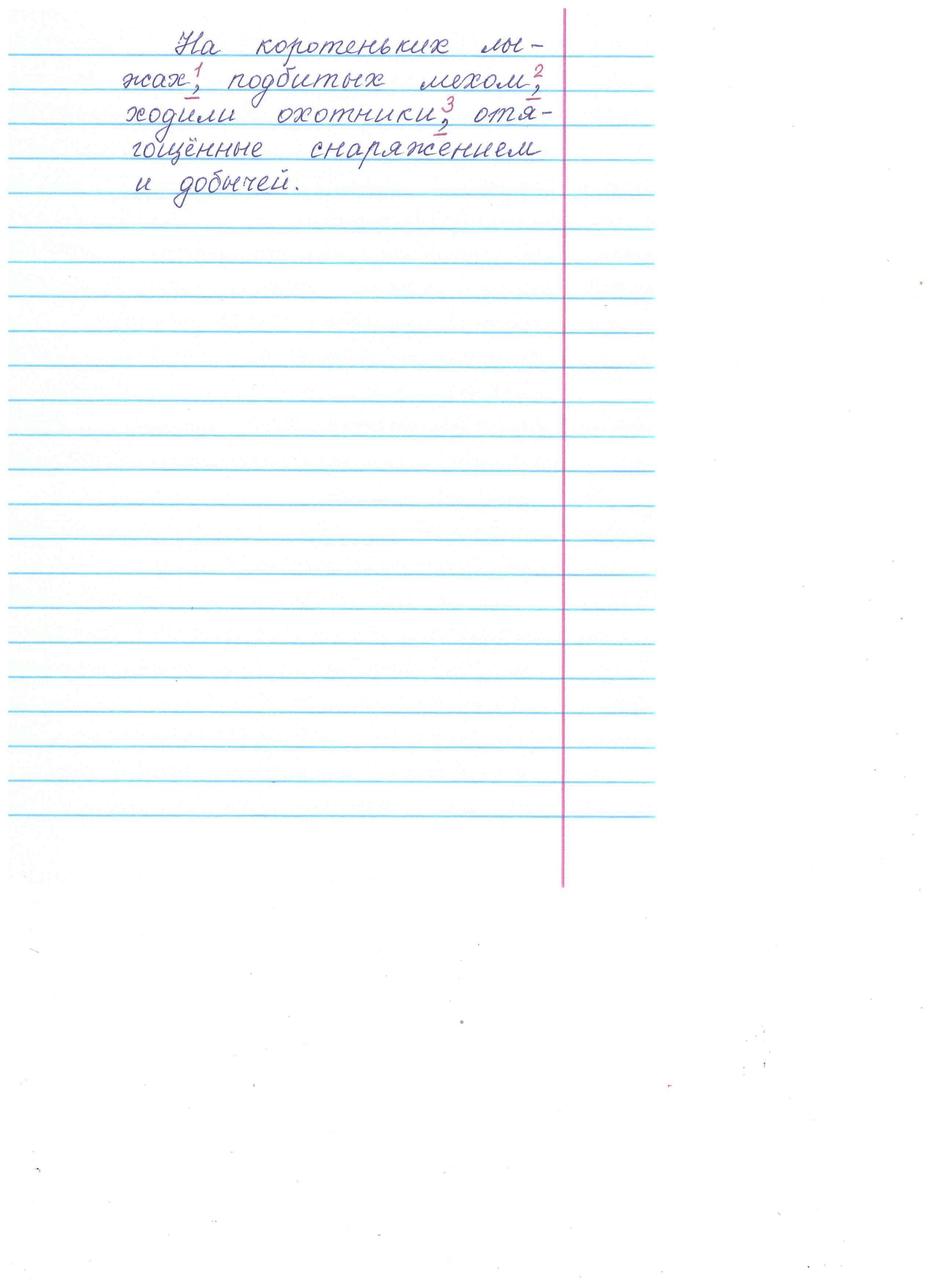 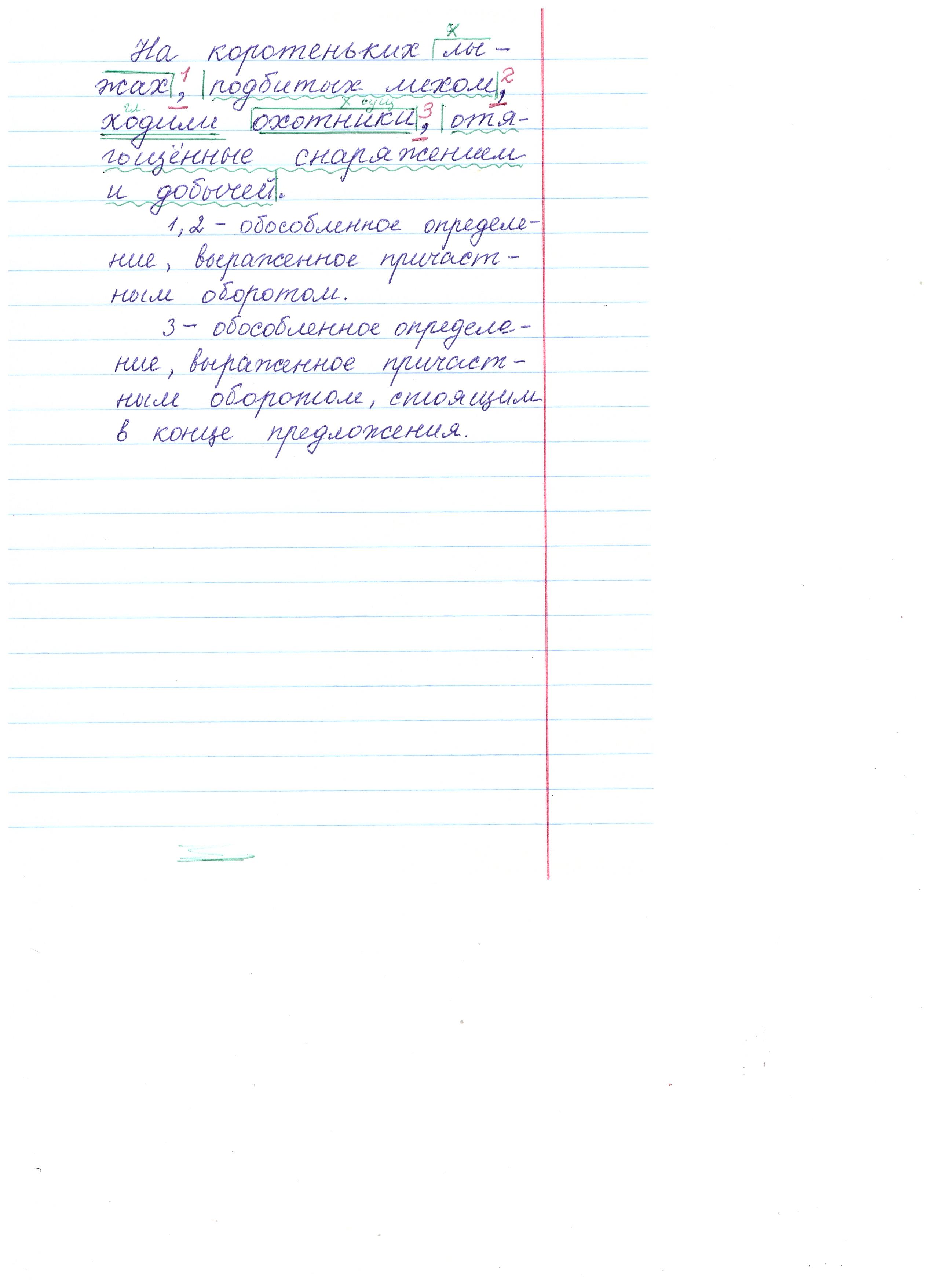 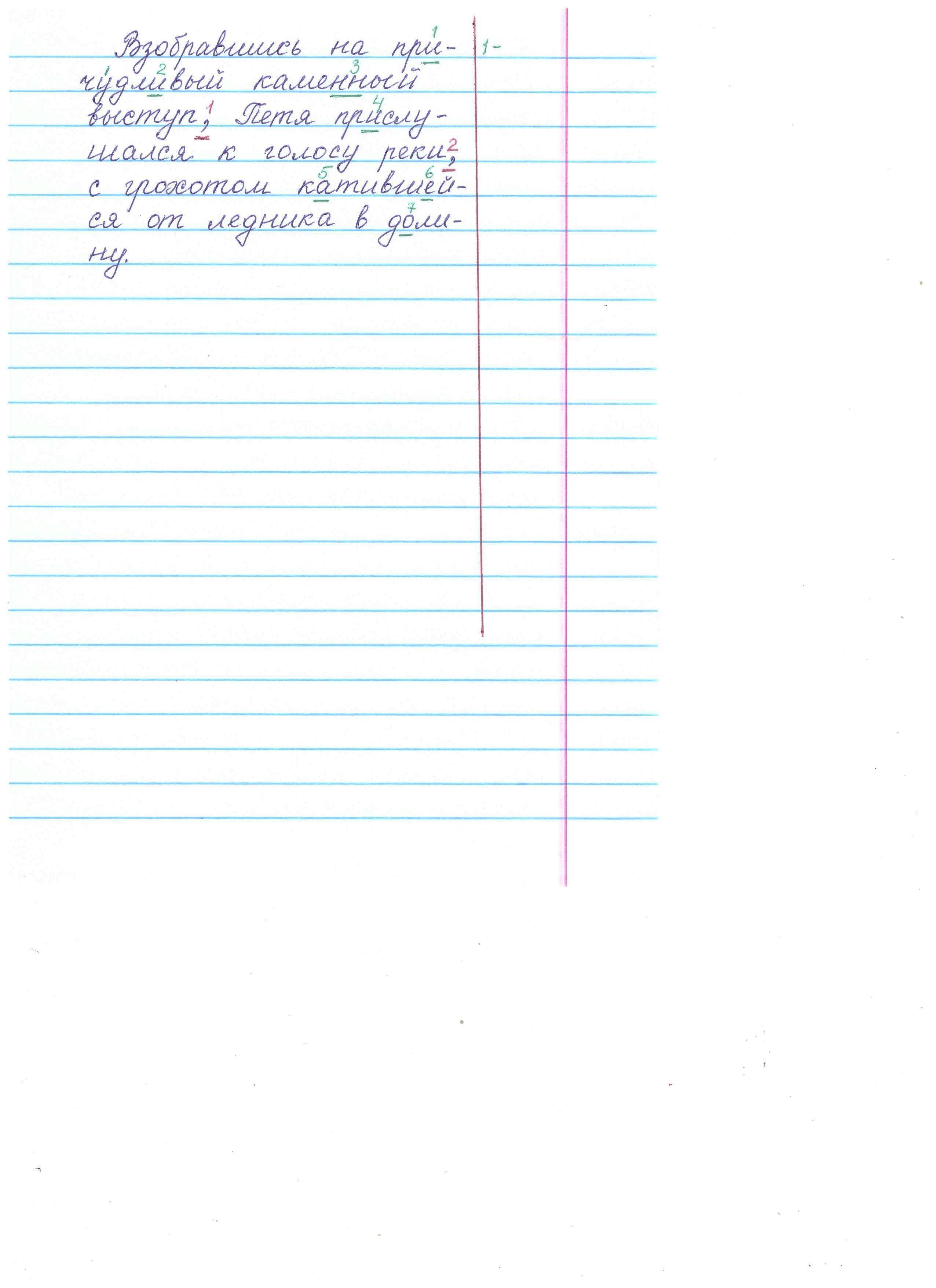 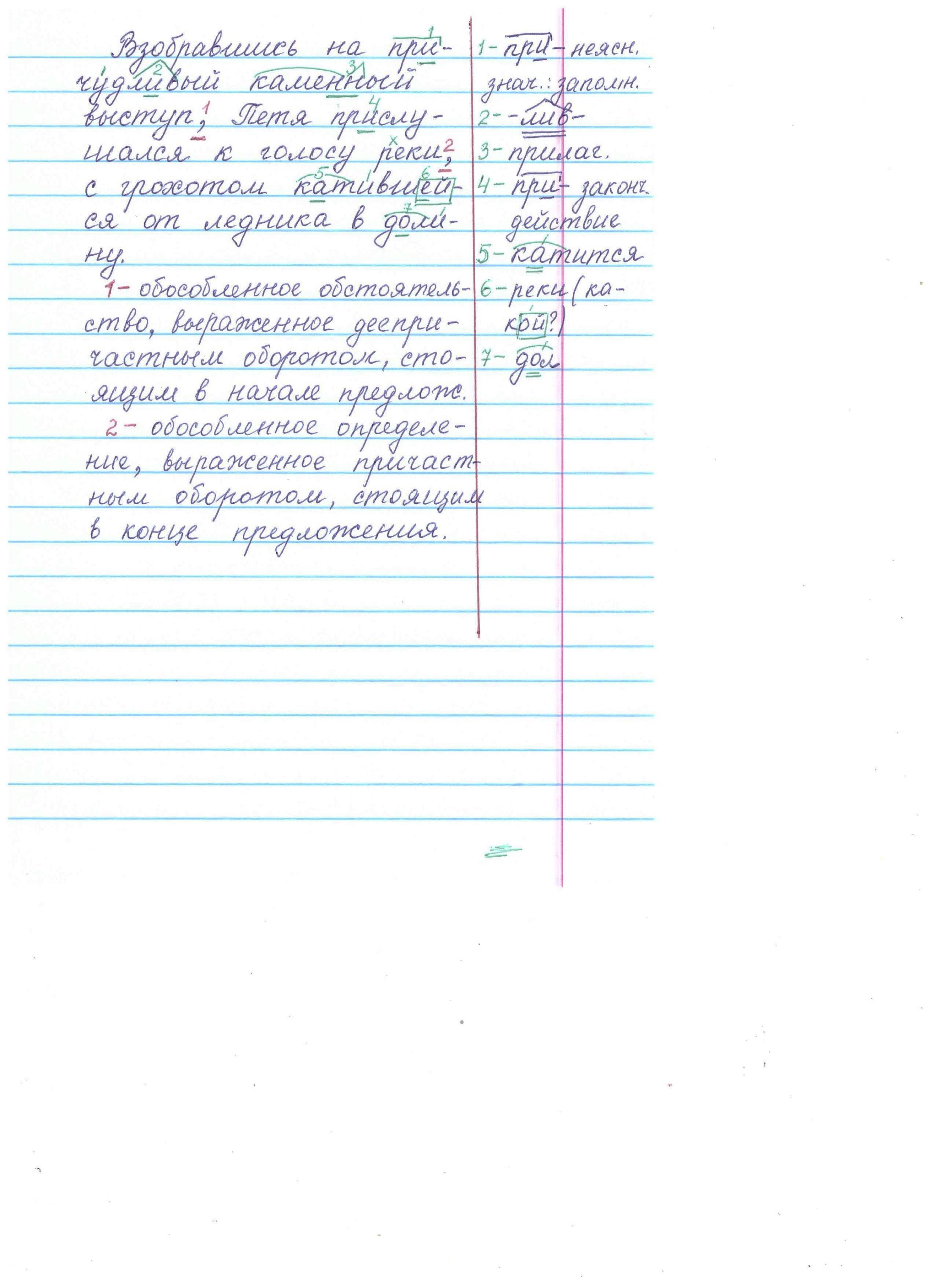 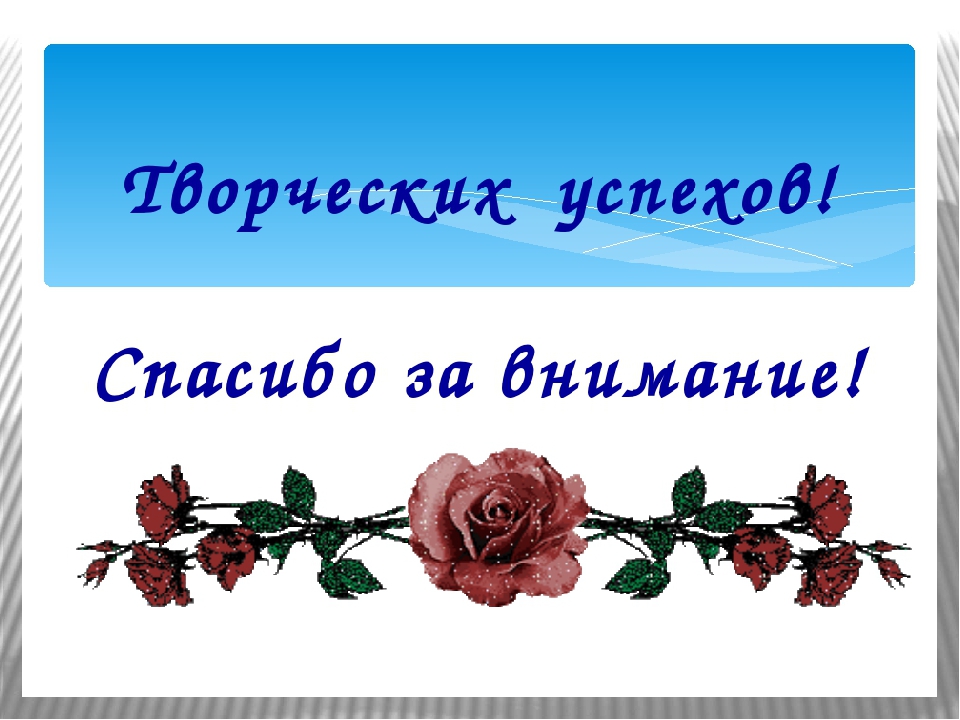